Leadership Competencies that promote Change
John K. Lewis, D.M.; J.D 
Salve Regina University
What is a competency?
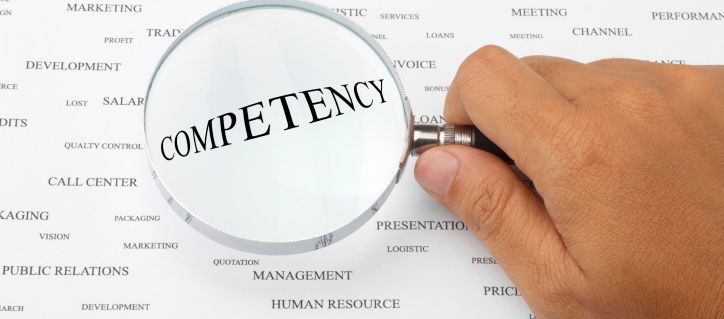 knowledge, skills & abilities
other personal characteristics
what you know, and how you apply what you know. 
key behaviors in the workplace. 
Competencies are frequently grouped together into competency models.
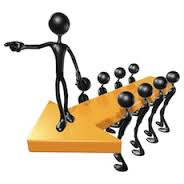 Change leadership
Takes responsibility for leading, directing, and managing organizational change.
Understands and supports the need for change.
Accurately assesses the potential barriers and resources
Envisions and articulates the intended result of the change process.
Provides direction and focus during the change process.
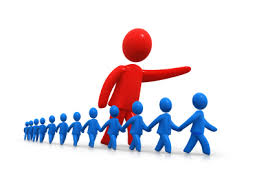 Change leadership
Acts as a catalyst for organizational change.
Helps to generate support of the changes throughout the organization 
Identifies and enlists allies who support the change process.
Provides resources, removes barriers, and acts as an advocate
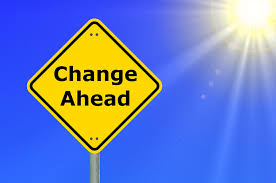 Resistance to change
actions taken by individuals and groups when they perceive that a change is a threat to them.
My employees don’t like change!
The secret to avoiding resistance to change and to leading a successful change process!!!
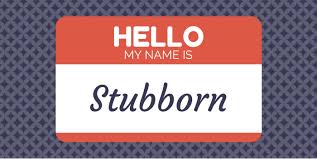 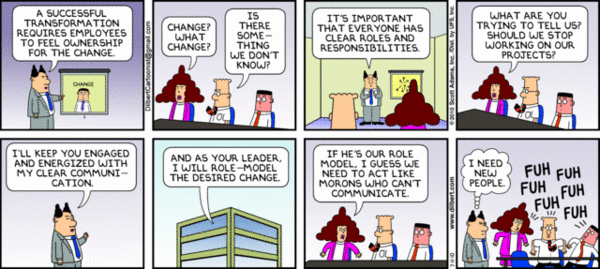 Dilbert by Scott Adams
Competency 1  - Leadership
Transformational Leadership
Transactional leadership
Emotional intelligence
Systems thinking
Culture change
Self-leadership
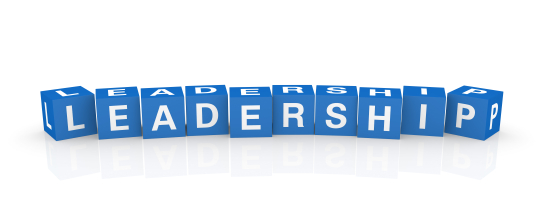 Competency 2 - communication
comfortable using a broad range of communication styles
communicate in a respectful tone
Cross-cultural communication
Written communication
Listening
Being articulate
Being persuasive
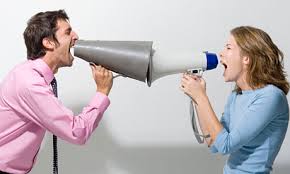 Competency 3 - collaboration
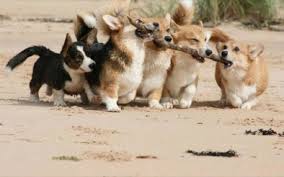 Co-operative effort
Teamwork
Teambuilding
Consensus building
Share information
Respect for others
Competency 4 - creativity
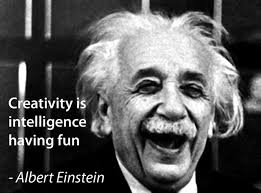 New & useful ideas
Innovation
Problem solving
Identify opportunities
Competency 5 - visionary
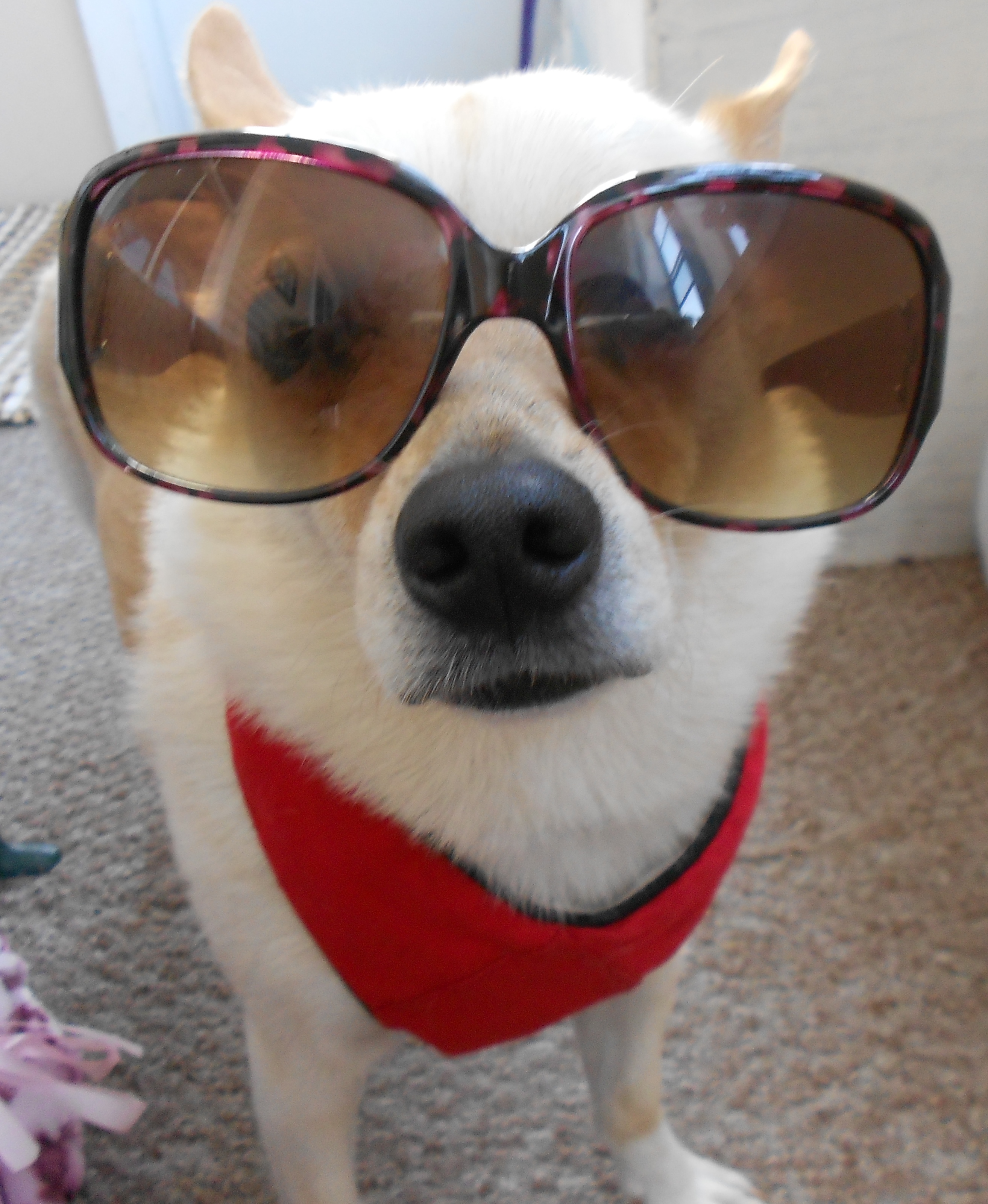 Developing a vision
Building a shared vision
Inspires others
What is the future?
Competency 6 – assessment
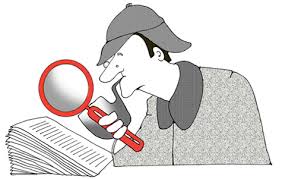 investigate
Measure the right things
Evaluation
analytics
Evidence based decision-making
‘There is nothing like first-hand evidence.’
-A Study in Scarlet
Competency 7 - planning
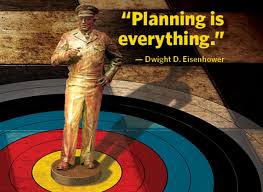 Strategic planning
Set direction
Action planning
Competency 8 - flexibility
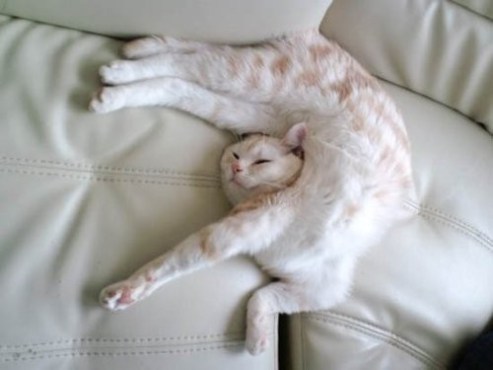 Adaptability
More than one way to do things
Agility
open to new methods, ideas, or approaches
Competency 9 - inspiration
Inspires others
Motivates others
Challenges
Creates excitement
Builds momentum
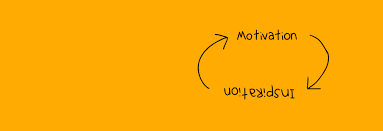 Competency 10 – interpersonal competence
Social skills
personality
Accessible
Approachable
Self-management/self-awareness
Manners
Valuing diversity
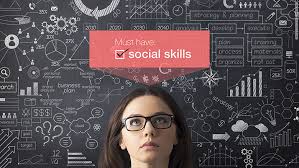 Test Time!
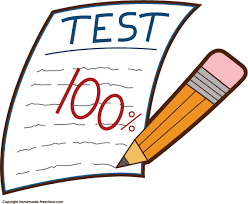 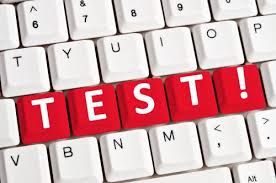 Rate your score
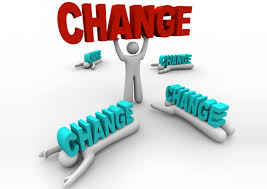 36 – 40 Change Master
30 – 35 change leader
26 – 30 change manager
20 – 25 Kinda changy
16 – 20 Needs improvement
10 – 15 Fears change
Below 10 YIKES!!!!
Resistance to change
“one of the most widely accepted mental models that drives organizational behavior: the idea that there is resistance to change and that managers must overcome it”
Dent & Goldberg (1999)
Perceived truth
Bankrupt self defeating mental model
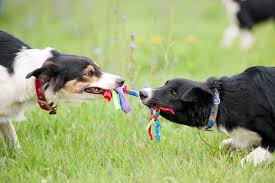 The resistance to change myth
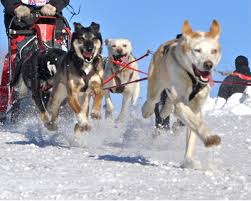 Employees do not resist change
Employees resist bad change
using competencies to promote change
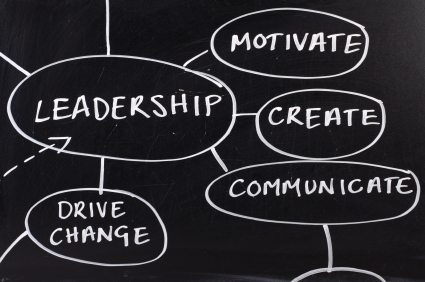 Be a leader not a dictator 
Communicate why change is good
Collaborate - Share information on the change 
Be creative & open to others ideas 
Build a shared vision of the change
using competencies to promote change
Create & explain the Plan
Be flexible & Open to input
Inspire & build momentum
Be accessible & approachable
Assess the change
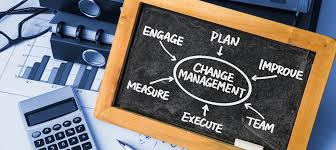 Competency model Assessment Associates international 2016
The end
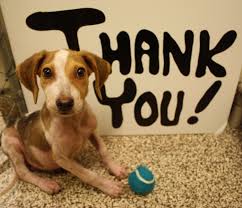 Questions & discussion
Please fill out the evaluation mobile app
Educause.edu/nc16/agenda